Hello girls and boys we are going to look at number 2
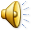 I am thinking of a number and its on top of my tongue. What can it be?
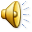 2
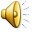 Can you tell someone how many hats you can see?
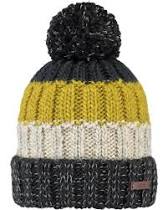 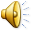 Yes you are right.           There is 2 hats
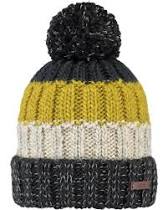 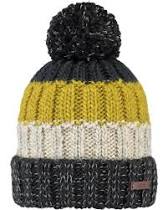 1
2
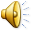 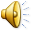 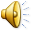 Can you tell someone how many gloves you can see?
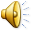 Yes that’s right you can see 2 gloves.
1
2
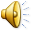 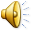 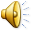 Can you tell someone how many cars you can see?
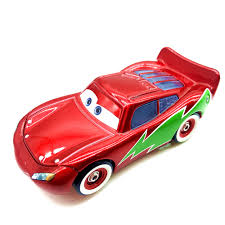 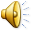 Yes that’s right you can see 2 cars.
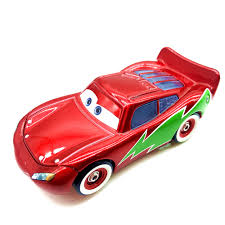 1                      2
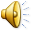 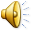 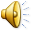 Can you tell someone how many dolls you can see?
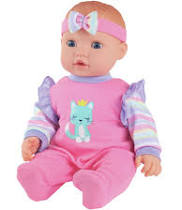 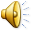 Yes that’s right you can see 2 dolls.
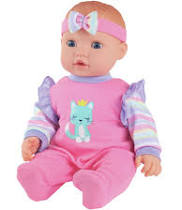 1                      2
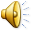 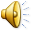 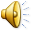 This is great work boys and girls as you have been learning the number 2.Well done.
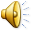 1                        2
.         . .
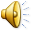 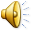